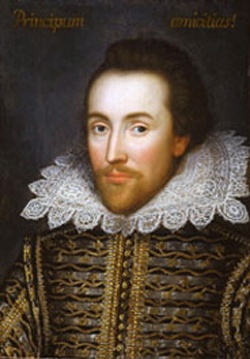 В.Шекспір. Трагедія “Гамлет”
Шекспір – це пророк, посланий Богом,
                                                                                    щоб провістити нам таємницю про
                                                                                    людину, про душу людську.
                                                                                                                        
                                       Ф.Достоєвський
БІОГРАФІЧНА ДОВІДКА
ІМЯ ПРИ НАРОДЖЕННІ: Вільям Шекспір (“потрясатель списа”)
ДАТА НАРОДЖЕННЯ:   1564 рік
МІСЦЕ НАРОДЖЕННЯ: 
      Стратфорд-он-Ейвон 
ДАТА СМЕРТІ: 23 квітня 1616 рік
МІСЦЕ СМЕРТІ: Лондон
НАЦІОНАЛЬНІСТЬ: англієць
РІД ДІЯЛЬНОСТІ: актор,
       драматург, поет
ЖАНРИ: комедії, трагедії, драми,
         хроніки, сонети
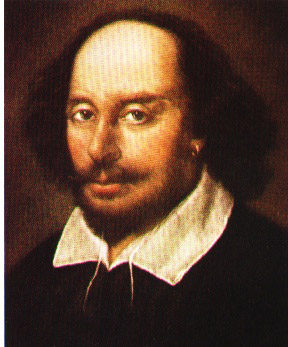 Англія доби Шекспіра
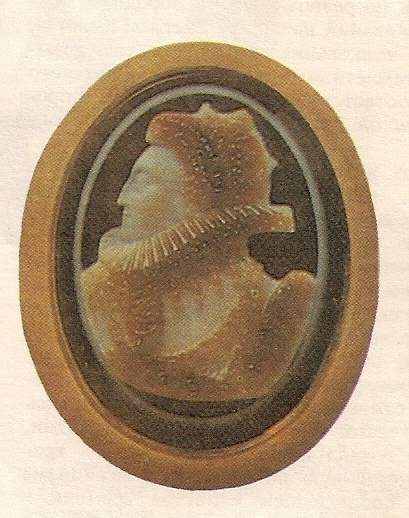 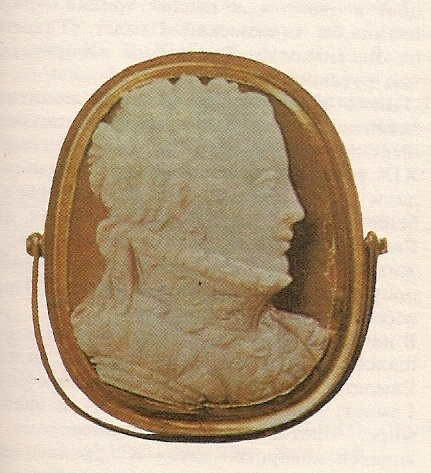 Єлизавета І.
Камея. Англія (?), ХVІ ст.
Марія Стюарт.
Камея. Італія, 1570-ті роки
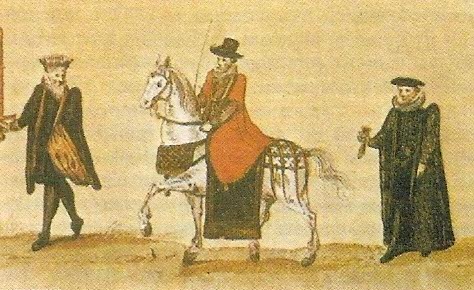 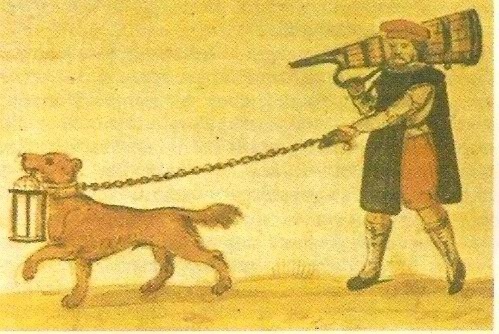 Рознощик води. Акварель, 
       початок ХVІІ ст.
Вихід лорда-мера Лондона у супроводі мечоносця
 і  члена міської управи. Акварель, початок ХVІІ ст.
Лондон на початку ХVІІ ст.
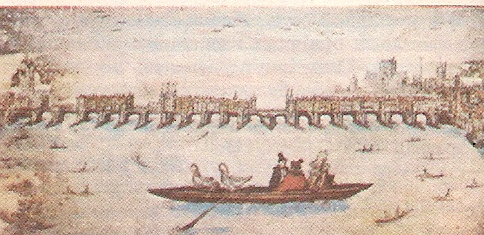 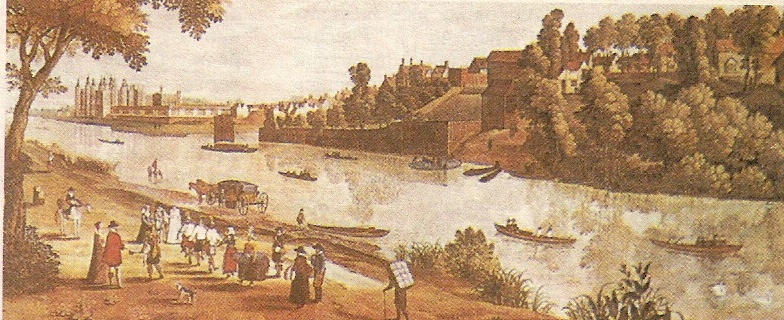 Вид Лондонського мосту.
Так після вистави поверталося 
додому багато глядачів «Глобуса».
Акварель, початок ХVІІ ст.
Святкові гуляння на березі Темзи.
Невідомий художник. Початок ХVІІ ст.
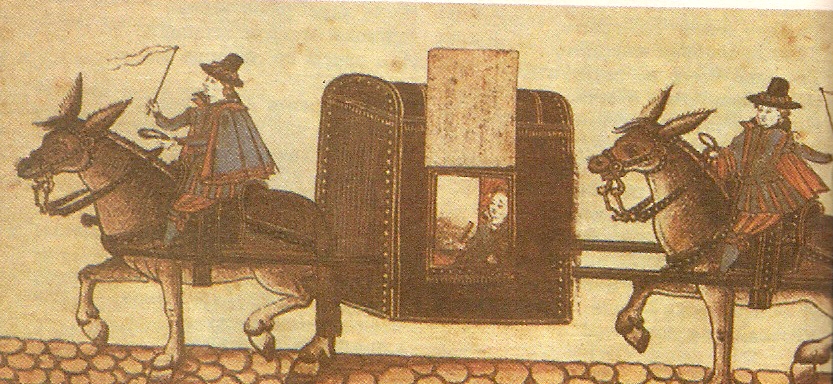 Кінні ноші. Акварель, початок ХVІІ ст.
Англійський театр на початку ХVІІ століття
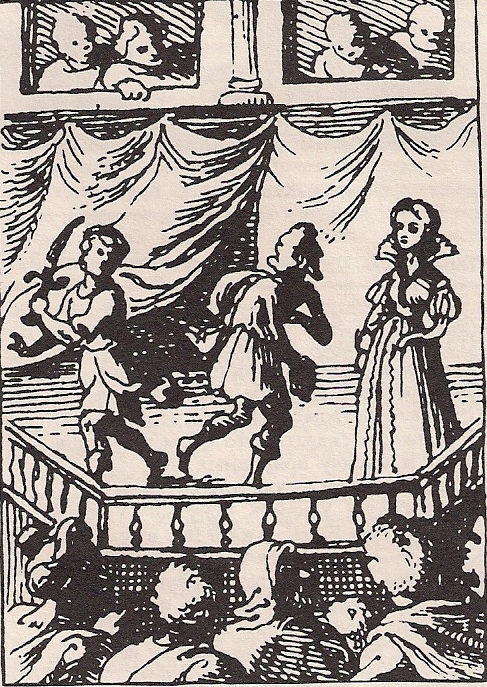 Театральні трупи прагнули залучитися підтримкою поважної особи. 
 Простолюди дивилися виставу стоячи, 
для заможних були влаштовані три галереї, 
багаті та знатні сиділи на сцені.
 Театр вміщав до 3 тисяч глядачів.
 Про виставу сповіщали сурми та піднятий прапор.
 Актори - лише чоловіки.
 Декорацій не було.
 П'єси писали так, щоб задовольнити всі смаки.
Актори на сцені.
Гравюра з титульної сторінки трагедії «Роксана»,
 1632 р.
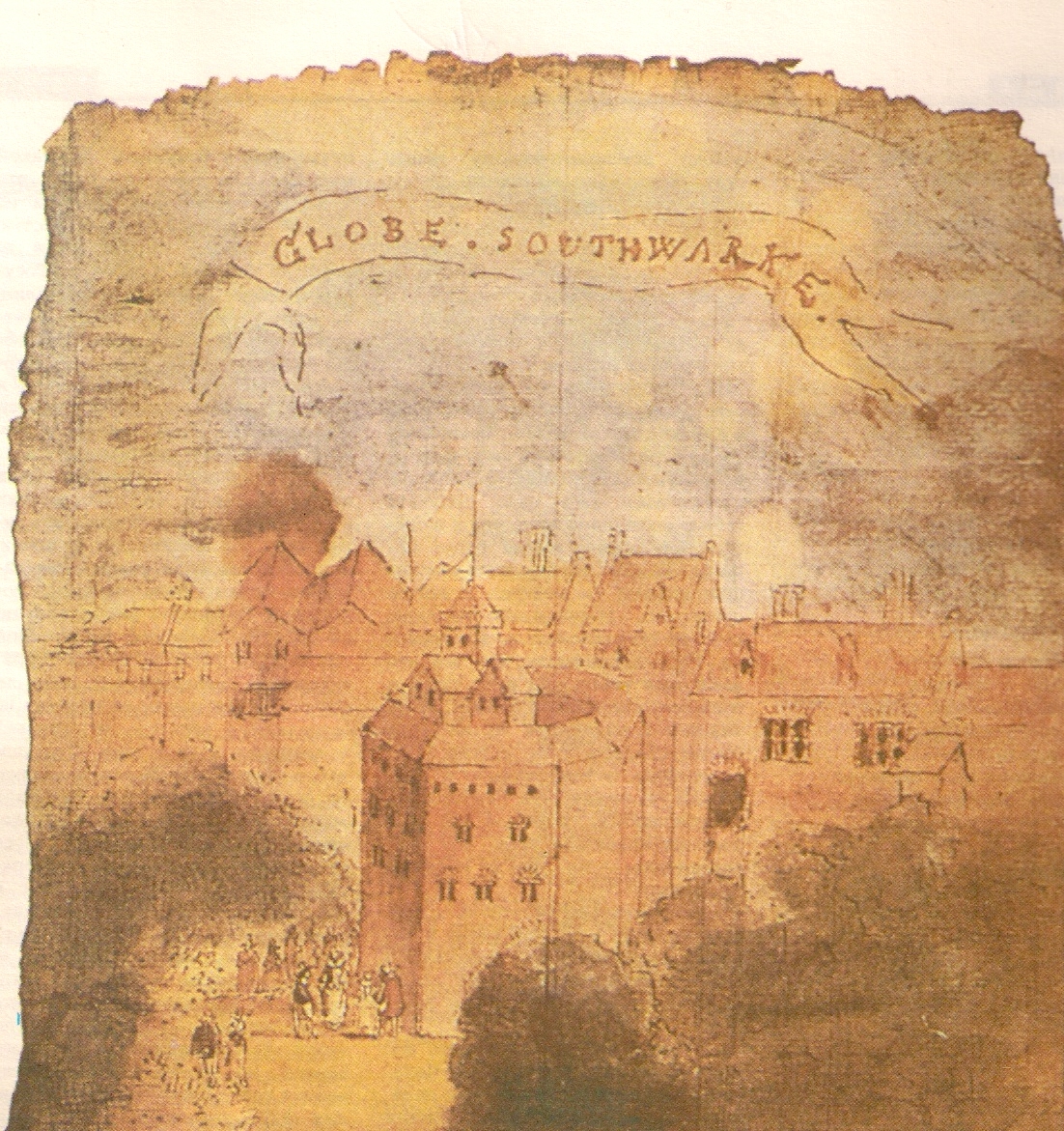 Світ – театр, 
де чоловіки й жінки –
 актори. 
                 В.Шекспір
Лондонський пейзаж 
з театром «Глобус».
Художник І.Вісхер.1616р.
Дім-музей В.Шекспіра в Стратфорді-он-Ейвон
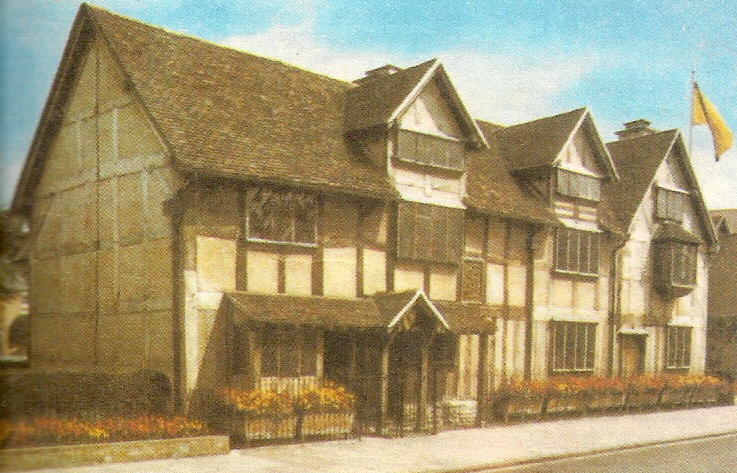 Періодизація творчостіШекспіра
ІСТОРІЯ СЮЖЕТУ “ГАМЛЕТА”
основні філософські проблеми шекспірівської трагедії
У чому сенс людського життя?
  Чи можна побороти зло?
  Чому людина не може досягти щастя і гармонії?
Гамлет – вічний образ
Це літературний образ, який за глибиною худож-нього узагальнення вихо-дить за межі конкретного твору та зображеної в ньому історичної доби, містить у собі невичерпні можливості філософського осмислення буття.
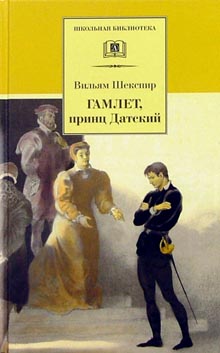 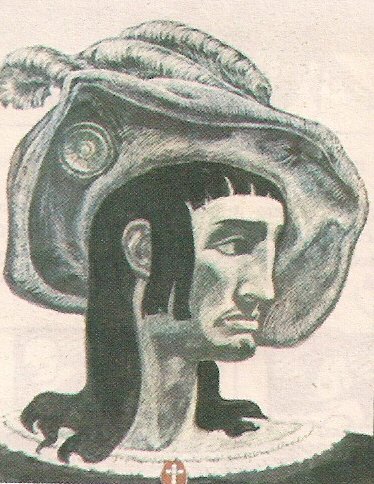 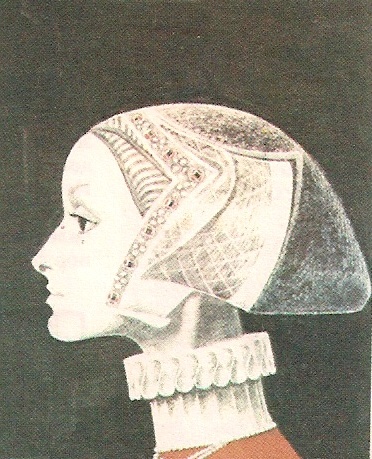 Гамлет і Офелія. Художник С.Бродський
ГАЛЕРЕЯ ПОРТРЕТІВ ГАМЛЕТА
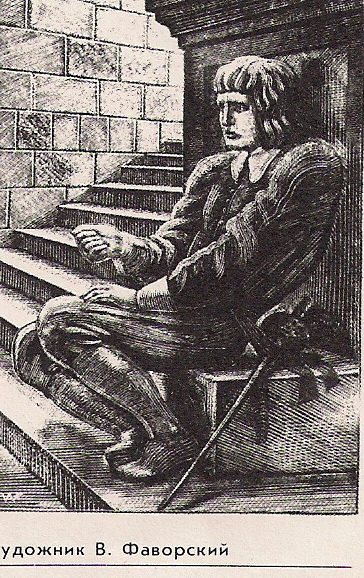 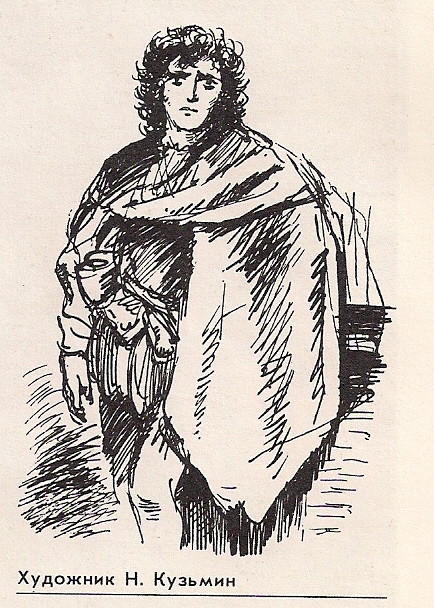 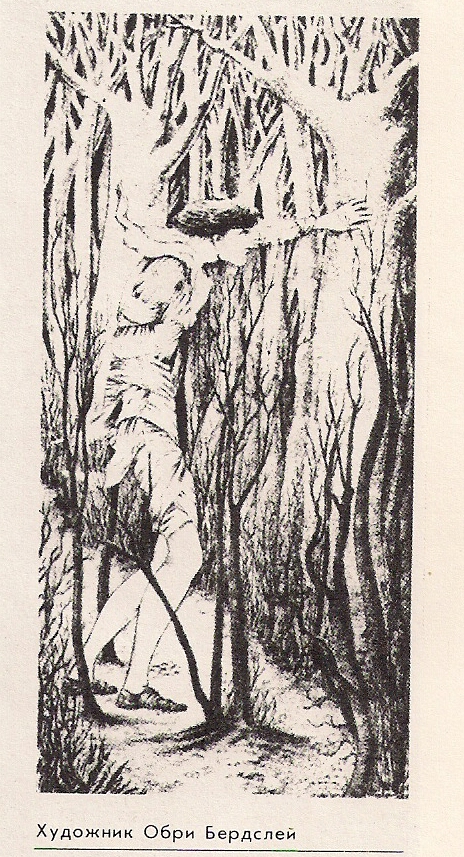 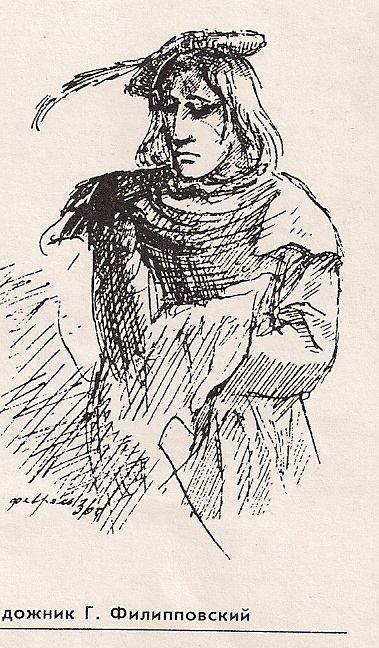 Художник В.Фаворський
Художник Н.Кузьмін
Художник Г.Філіппівський
Художник Обрі Бердслей
Сценічне життя трагедії Шекспіра “Гамлет”
1601 р. – прем'єра на сцені театру “Глобус” у Лондоні.
1750 р. – трагедію поставили вихованці сухопутного шляхетного корпусу у Петербурзі.
1769 р. – “Гамлета” почали грати французькі актори.
1773 р. – з “Гамлетом ” познайомилися у Німеччині.
1837 р. – вперше в Україні постановка п'єси  відбулася у Києві.
1956 р. – Харківський театр ім. Т.Г.Шевченка показав глядачам витвір великого Шекспіра.
1957р. – “Гамлета” побачили у Львівському театрі 
     ім. М.К.Заньковецької.
1971 р. – надзвичайний успіх трагедії у Московському театрі на Таганці (реж. Ю.Любимов)
Образ Гамлета в театрі та кіно
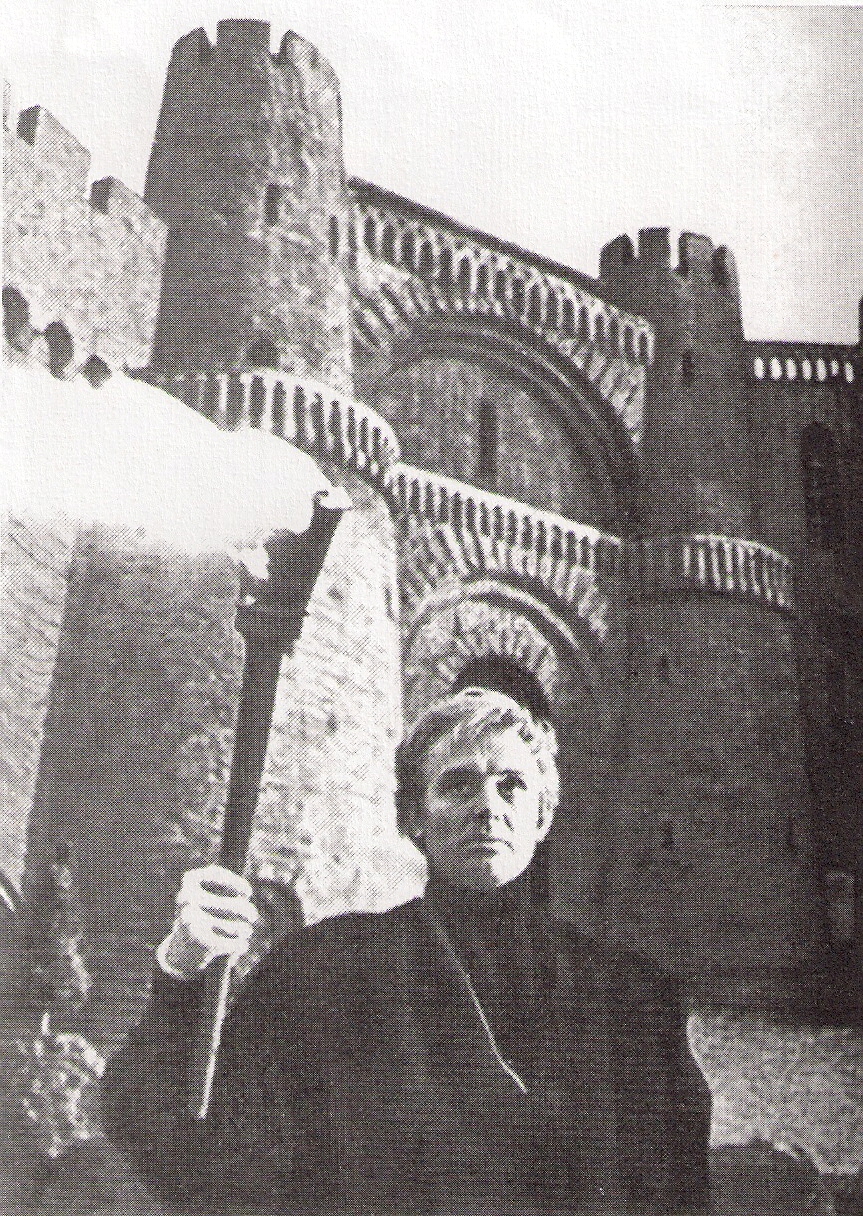 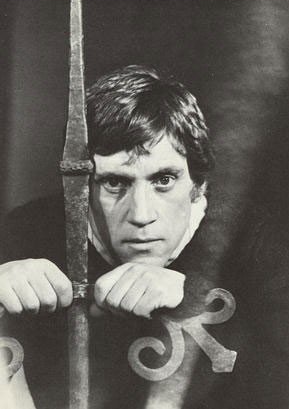 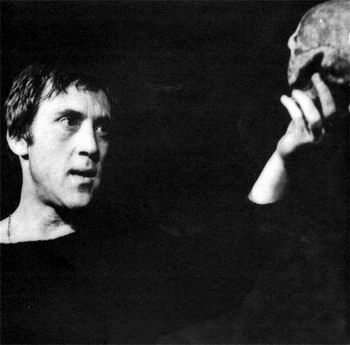 Гамлет  у виконанні В.Висоцького 
(вистава Московського театру на Таганці, 
реж. Ю.Любимов)
Гамлет у виконанні І.Смоктуновського 
(кінофільм «Гамлет», реж. Г.Козинцев)
Проблемне запитання
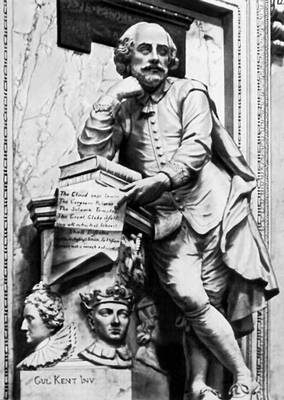 То хто ж він, Гамлет? Борець зі злом чи бездіяльний меланхолік? Переможець чи переможений?
Підведемо підсумок
- Шекспір пише п'єсу, в якій Гамлет гине. Як ви вважаєте, чому автор приводить героя до такого фіналу? 
(За християнськими і людськими законами людина не має права на вбивство. Якщо вона скоїла злочин, то повинна понести покарання.
 Гамлет гине тому, що не знаходить підтримки серед оточення. Крім Гораціо, принца ніхто не розуміє. Він піднісся над своїм часом. Гамлет - це герой-одинак) .